हिंदी साहित्य में दलित लेखन
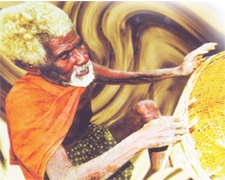 हिंदी दलित साहित्य : सहानुभूति से स्वानुभूति तक
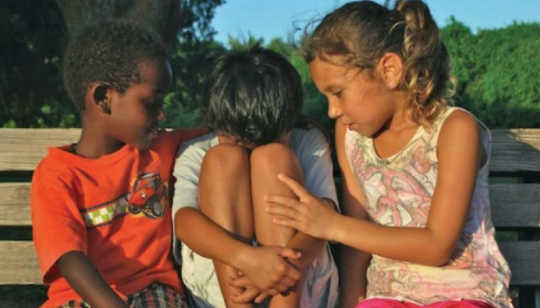 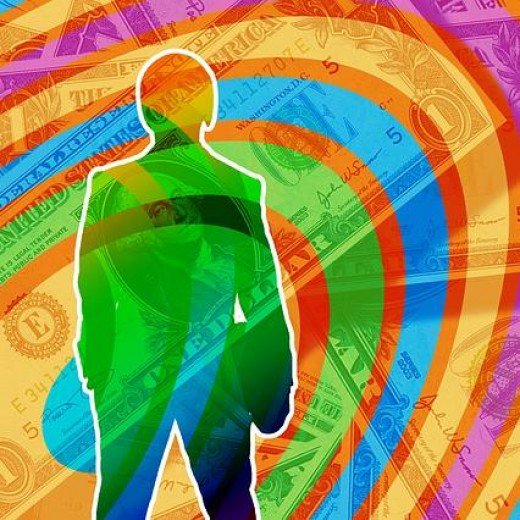 दलित शब्द का अर्थ
दलित शब्द के व्याख्याकार
डॉ.श्यौराज सिंह बेचन : 
							“दलित वह जिसे भारतीय संविधान में अनुसूचित 							जाति का दर्जा दिया गया है |”
कंवल भारती : 
				“दलित वह है जिस पर अस्पृश्यता का नियम लागु किया 				गया है | जिसे कठोर और गंदे कार्य करने के लिए बाँध 				दिया गया है |
दलित साहित्य :सहानुभूति से स्वानुभूति तक
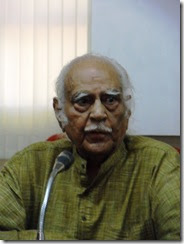 शिवकुमार मिश्र :
					“दलित साहित्य की संज्ञा उसी साहित्य को दी जा सकती  है जो दलित रचनाकार द्वारा लिखा गया हो |
राजकुमार सैनी :
					“दलित चेतना का साहित्य लिखने के लिए दलित होना जरुरी नहीं है |”
भीष्म साहनी
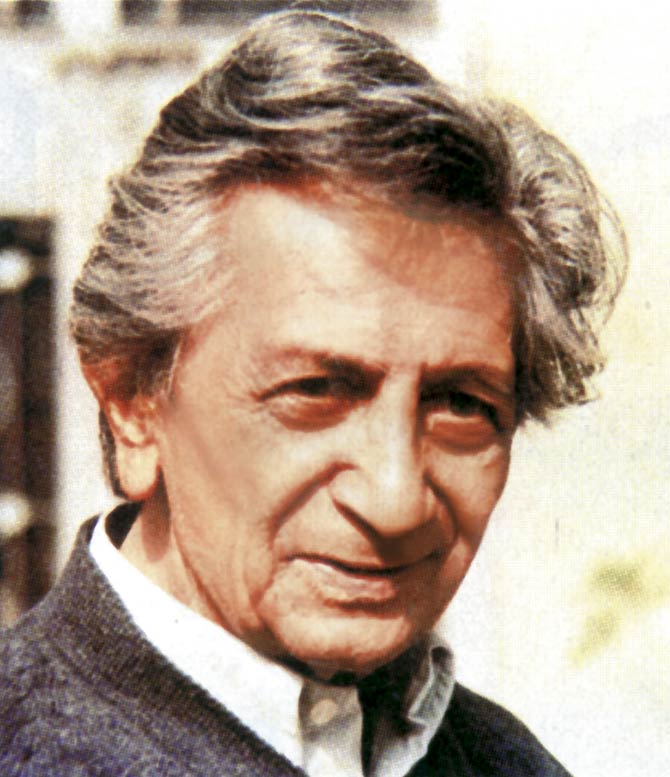 “मेरी नजर में उसी रचना में खारापन होगा जो संवेदना के स्तर पर उतर कर लिखी जाय |”
कंवल भारती
सवर्ण लेखकों को भी दलित रचनाकार मानते हैं |
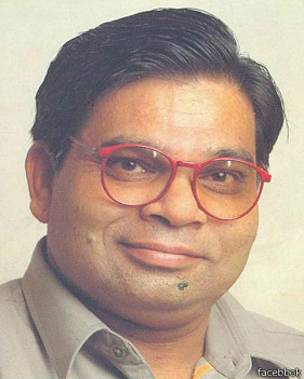 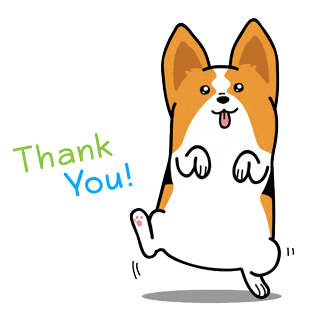